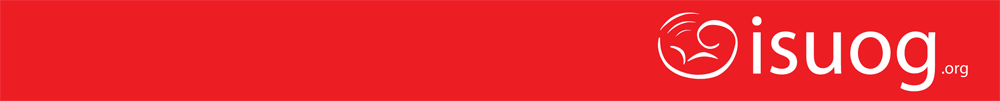 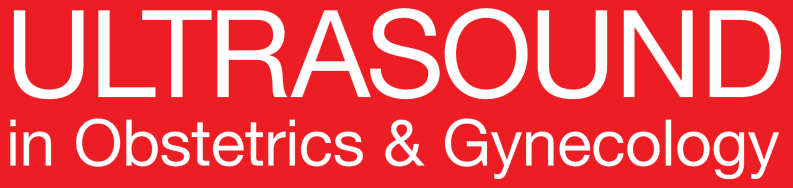 UOG Journal Club: Febrero 2020
Curva de aprendizaje para la detección de partes pélvicas de uréteres por sonografía transvaginal: estudio de factibilidad

M. K. AAS-ENG, M. SALAMA, U. SEVELDA, C. RUESCH, 
Z. NEMETH y G. HUDELIST

Volumen 55, Numero 2, Paginas 264−268
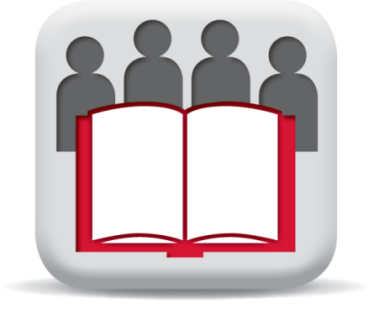 Slides de Journal Club preparadas por Dr Yael Raz
(Editor de UOG para Practicantes)
(Traducido por Dr Ruben D. Fernandez Jr)
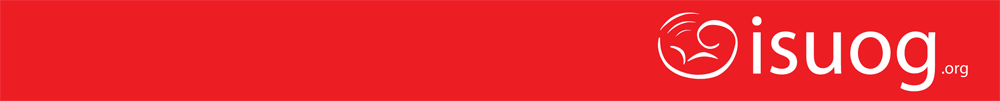 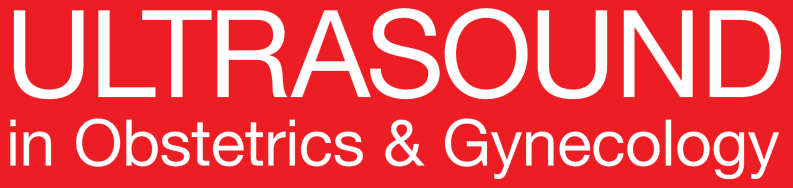 Curva de aprendizaje para la detección de partes pélvicas de uréteres por sonografía transvaginal: estudio de factibilidad
Aas-Eng et al., UOG 2020
Introducción – Endometriosis del tracto urinario
Endometriosis del tracto urinario (UTE) muestra una prevalencia de 1–5.5% en mujeres afectadas por endometriosis.

UTE es asociada con estadios mas avanzados de endometriosis infiltrante profunda (DIE).

Involucramiento ureteral y por ende obstrucción puede conducir a hidronefrosis y daño parenquimal.

Los síntomas son usualmente inespecíficos (dismenorrea, dolor pélvico) – solo el 69% de las pacientes con endometriosis vesical exhiben malestares urinarios.

Tratamiento quirúrgico de UTE es considerado un procedimiento seguro en manos expertas y cuando se realiza en un establecimiento de referencia terciario.
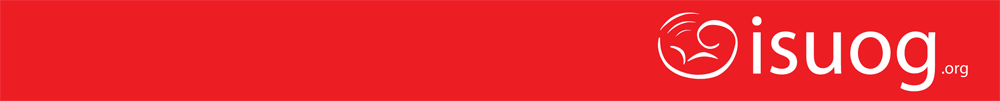 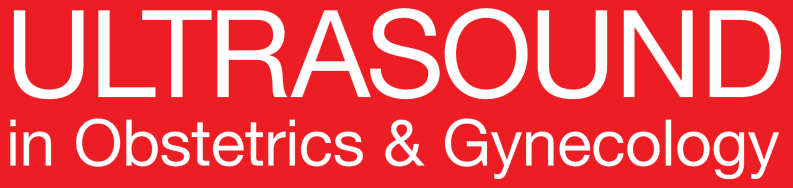 Curva de aprendizaje para la detección de partes pélvicas de uréteres por sonografía transvaginal: estudio de factibilidad
Aas-Eng et al., UOG 2020
Introducción –Rol de la TVS en la endometriosis de tracto urinario
Estadificación prequirúrgica precisa de DIE es importante para consejería al paciente adecuada y en la planificación quirúrgica multidisciplinaria. 

La sonografía transvaginal (TVS) puede usarse para diagnosticar la localización anatómica y tamaño de la lesión ureteral. 

La TVS puede diagnosticar hidronefrosis proximal hasta el nivel de la arteria uterina y permitir visualización de estadios tempranos de obstrucción ureteral, aun antes de detección sonográfica de hidronefrosis renal.

Varios estudios han propuesto que la valoración de los uréteres debe de ser parte de la evaluación de la TVS en mujeres con sospecha de DIE.
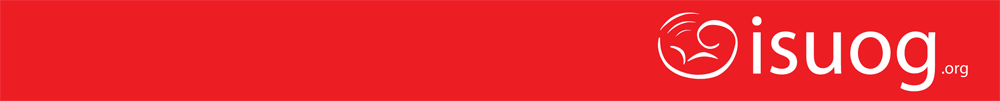 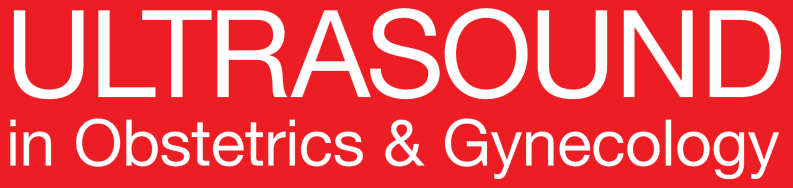 Curva de aprendizaje para la detección de partes pélvicas de uréteres por sonografía transvaginal: estudio de factibilidad
Aas-Eng et al., UOG 2020
Objetivo del estudio
Evaluar la curva de aprendizaje para la detección con TVS de las partes pélvicas de los uréteres en un establecimiento de referencia terciara.
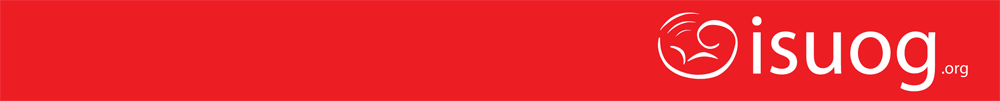 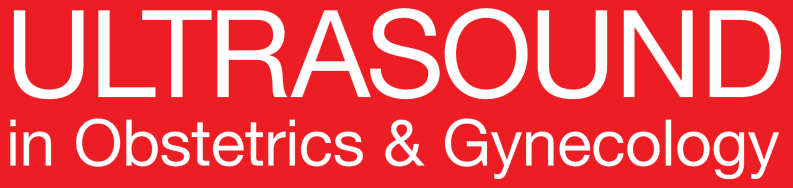 Curva de aprendizaje para la detección de partes pélvicas de uréteres por sonografía transvaginal: estudio de factibilidad
Aas-Eng et al., UOG 2020
Métodos
Estudio prospectivo.

Reclutamiento fue consecutivo a las mujeres que eran atendidas en la clínica ginecológica ambulatoria en un centro de referencia terciaria para endometriosis y dolor pélvico entre Enero 2017 y Junio 2017.

El numero de mujeres reclutadas fue dependiente en cuantas eran requeridas por los practicantes para alcanzar pericia. Se excluyeron mujeres vírgenes/ mujeres con previa histerectomía o cirugía por DIE.

Los sonografistas participantes en el estudio eran un evaluador experto y tres practicantes que eran ginecólogos generales con un conocimiento básico de TVS (cada había realizado aproximadamente 1000 evaluaciones TVS).

Antes de comenzar el estudio, cada practicante observo 10 evaluaciones TVS rutinarias, incluyendo evaluación de los uréteres, realizadas por el experto.
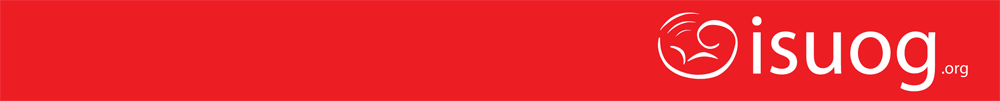 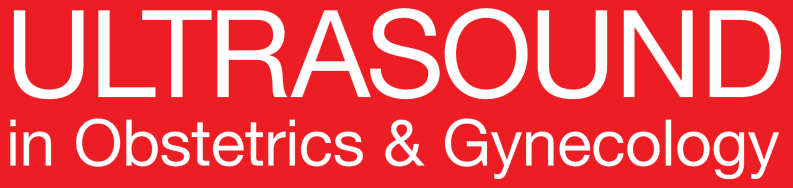 Curva de aprendizaje para la detección de partes pélvicas de uréteres por sonografía transvaginal: estudio de factibilidad
Aas-Eng et al., UOG 2020
Métodos
El rastreo: 











Tiempo 2 - Tiempo 1 = tiempo para la identificación de las partes pélvicas de los uréteres.
Útero, ovarios, vejiga  intestino.
Vejiga urinaria y uretra -  sección longitudinal,
mediosagital
Distal, parte intramural del uréter, incluyendo el orificio ureteral en proximidad al trígono vesical.
Uréter hasta el cruce de las arterias uterinas y vasos iliacos comunes, que eran visualizados usando sonografía Doppler.
Diámetro ureteral para ambos lados en reposo y durante dilatación.
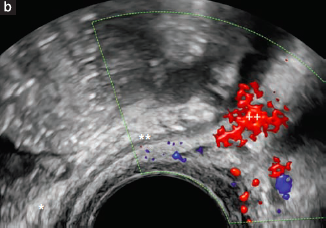 “Tiempo 1”
“Tiempo 2”
** = left ureter. ++ = uterine artery
* Bladder apex.
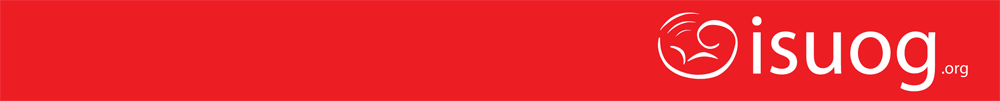 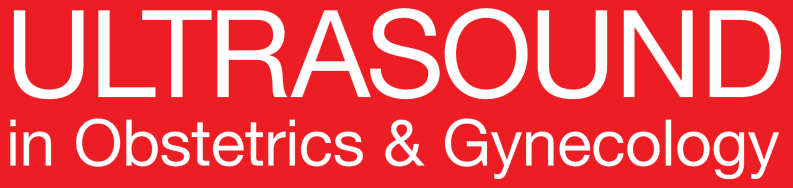 Curva de aprendizaje para la detección de partes pélvicas de uréteres por sonografía transvaginal: estudio de factibilidad
Aas-Eng et al., UOG 2020
Métodos
Cada mujer fue examinada primero a solas por el experto y luego por uno de los tres practicantes.

En casos de discrepancia o si el practicante no visualiza ambos uréteres exitosamente, la mujer fue reevaluada por el experto en presencia del practicante y los resultados fueron explicados.

El resultado principal califica – la correlación de detección con TVS de ambos uréteres por el Practicante 1,2, o 3, comparado con estándar de oro de la evaluación por el experto. 

Un tiempo limite de 150 segundos para la identificación de cada uréter fue establecido para evaluar la factibilidad de incluir este paso de evaluación en la practica clínica y protocolos de trabajo. Cualquier evaluación que tomara mas tiempo que este establecido se consideraba como fallido.
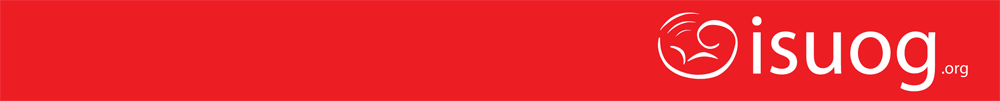 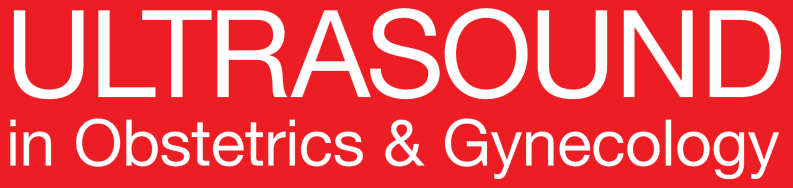 Curva de aprendizaje para la detección de partes pélvicas de uréteres por sonografía transvaginal: estudio de factibilidad
Aas-Eng et al., UOG 2020
Métodos
La herramienta estadística, curva de aprendizaje de sumación cumulativa (LC-CUSUM) fue utilizada para evaluar la curva de aprendizaje = el numero de evaluaciones TVS necesarias para ser capaz de detectar las partes pélvicas de los uréteres. 

Este método fue diseñado para indicar cuando un proceso ha alcanzado un nivel predefinido de desempeño.
Al evaluar el numero de intervenciones secuenciales de éxitos y fallas, la prueba permite monitoreo de desempeño individual durante el proceso de aprendizaje de nuevas metodologías y técnicas.
Un puntaje es registrado de resultados sucesivos, con éxitos que arrojan puntajes negativos y fallas que arrojan puntajes positivos.
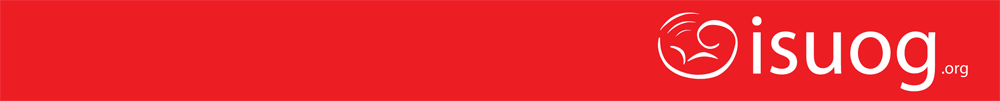 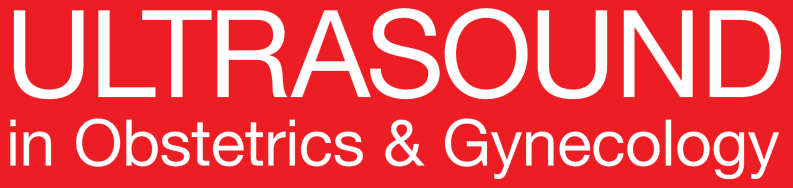 Curva de aprendizaje para la detección de partes pélvicas de uréteres por sonografía transvaginal: estudio de factibilidad
Aas-Eng et al., UOG 2020
Resultados
140 mujeres fueron reclutadas > una fue excluida por ser virgen, dos por historia de histerectomía y dos por antecedente de cirugía por UTE > 135 mujeres fueron incluidas en el análisis final. 

Ninguna de estas mujeres experimentaron dolor severo durante TVS.

No hubieron casos detectados de hidroureter proximal.
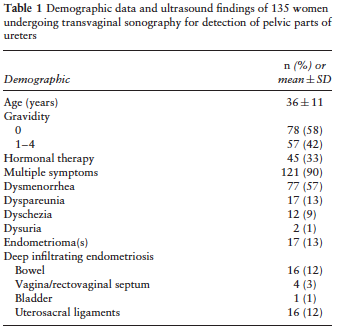 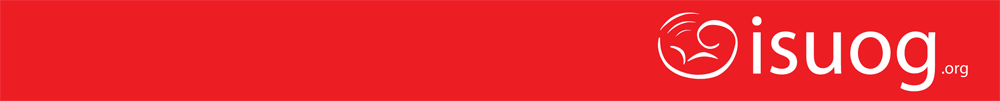 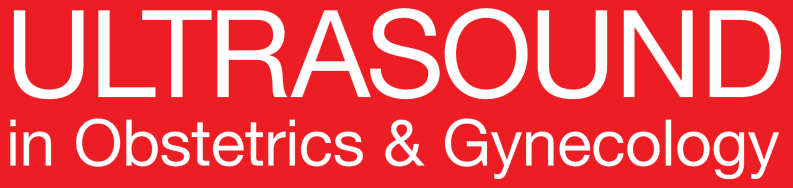 Curva de aprendizaje para la detección de partes pélvicas de uréteres por sonografía transvaginal: estudio de factibilidad
Aas-Eng et al., UOG 2020
Resultados
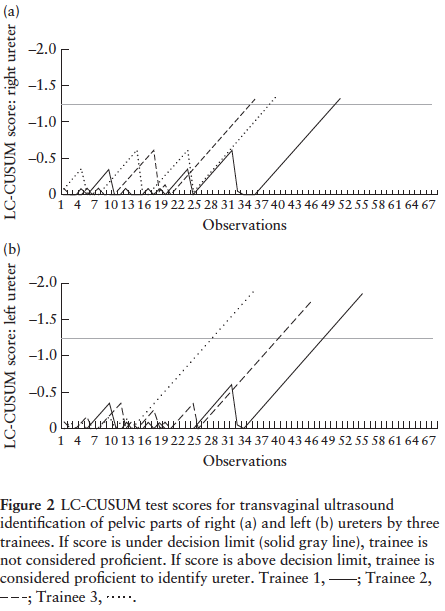 Practicantes 1, 2 y 3 alcanzaron el nivel predefinido de eficiencia para identificación del uréter derecho después de 48, 34 y 38 pacientes, respectivamente.
Practicantes 1, 2 y 3 alcanzaron el nivel predefinido de eficiencia para la identificación del uréter Izquierdo después de 47, 38 y 27 pacientes, respectivamente.
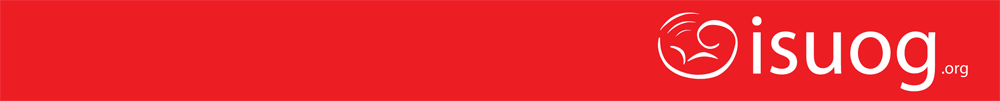 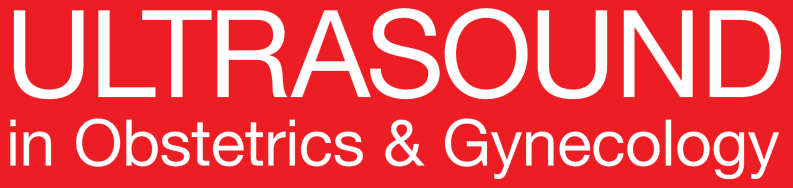 Curva de aprendizaje para la detección de partes pélvicas de uréteres por sonografía transvaginal: estudio de factibilidad
Aas-Eng et al., UOG 2020
Resultados
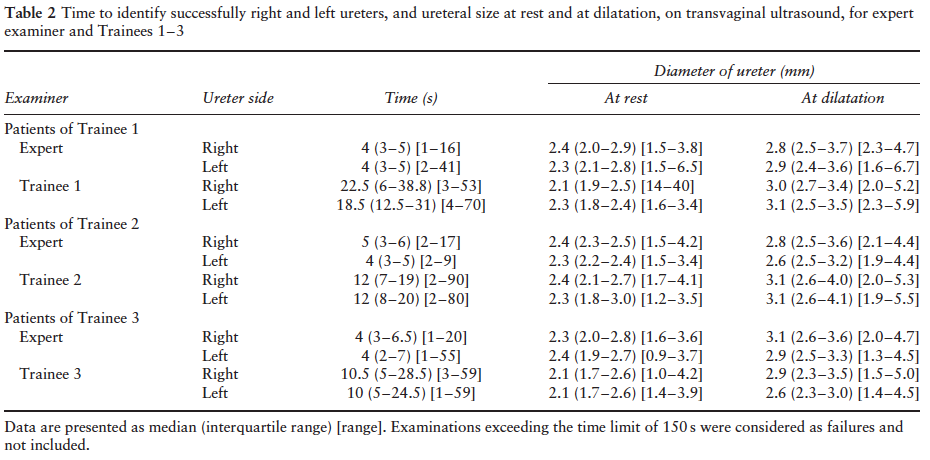 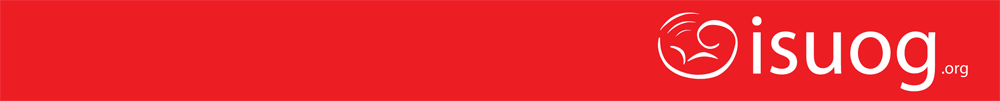 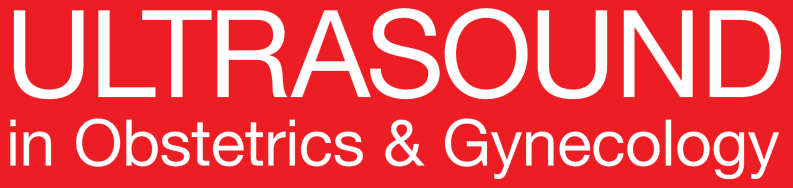 Curva de aprendizaje para la detección de partes pélvicas de uréteres por sonografía transvaginal: estudio de factibilidad
Aas-Eng et al., UOG 2020
Discusión – Hallazgos principales
Los practicantes, con un nivel básico de competencia en TVS, adquirieron un nivel adecuado de eficiencia en identificar el uréter derecho después de un máximo de 48 evaluaciones TVS, y el uréter Izquierdo después de un máximo de 47 evaluaciones TVS.

Variabilidad entre practicantes se observo, de acuerdo con los resultados de Bazot et al., que evaluó la curvas de aprendizaje para la visualización TVS de endometriomas. Esto puede ser explicado por pequeñas diferencias en experiencias de los practicantes asi como aspectos técnicos.

El numero de evaluaciones (cerca de 48) aparentemente requeridos para ser capaz de identificar los uréteres fácilmente debe de ser incorporado en los protocolos de entrenamiento para TVS y factible en la practica diaria de aprendizaje clínico.
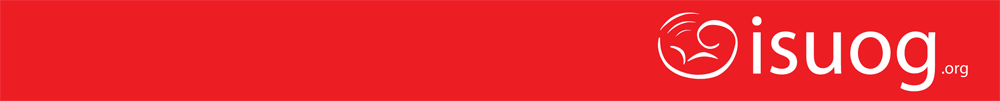 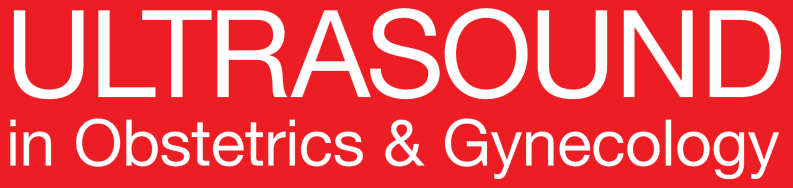 Curva de aprendizaje para la detección de partes pélvicas de uréteres por sonografía transvaginal: estudio de factibilidad
Aas-Eng et al., UOG 2020
Discusión – Limitaciones
Las mujeres elegibles fueron reclutadas un centro terciario de referencia, en donde los ginecólogos realizan ambos valoraciones TVS y cirugía – la curva de aprendizaje puede ser diferente para practicantes de otros centros, en donde estas disciplinas son separadas.

Todo los practicantes eran ginecólogos generales con experiencia básica en TVS- los resultados pueden ser no transferibles a residentes en ginecología o ginecólogos de menos experiencia que realizan TVS sin ningún conocimiento previo.

El tiempo limite de 150s para identificar exitosamente cada uréter pueda ser muy bajo. Sin embargo, se estableció para valorar la factibilidad practica de inclusión la valoración de los uréteres como parte de la evaluación TVS rutinaria en un centro terciario de referencia. 

La interacción entre el evaluador experto, paciente y practicante pudo haber diferido día a día, por ende influenciando las curvas de aprendizaje.
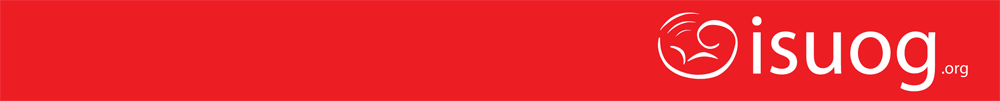 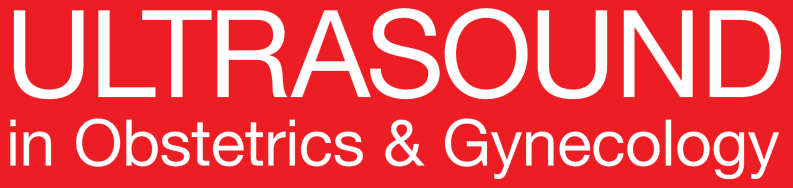 Curva de aprendizaje para la detección de partes pélvicas de uréteres por sonografía transvaginal: estudio de factibilidad
Aas-Eng et al., UOG 2020
Conclusiones
El presente estudio es el primero en mostrar que al realizar cerca de 40-50 evaluaciones TVS son necesarias para ser capaz de identificar usando TVS la parte pélvica de los uréteres en un centro terciario de referencia.

La identificación de los uréteres puede incluirse en el estudio de todas las pacientes con dolor pélvico.

La implementación de este paso diagnóstico puede mejorar las tasas de detección de obstrucción ureteral temprana.
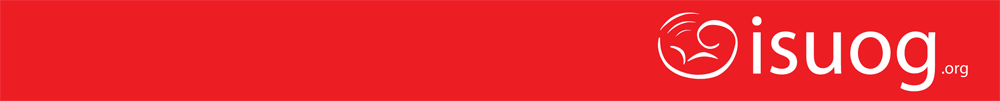 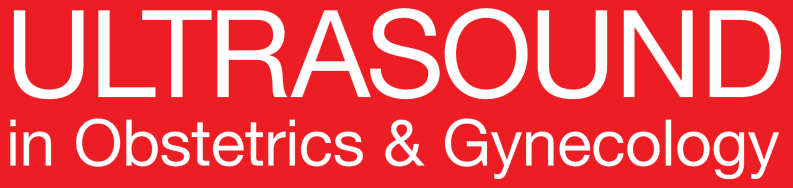 Curva de aprendizaje para la detección de partes pélvicas de uréteres por sonografía transvaginal: estudio de factibilidad
Aas-Eng et al., UOG 2020
Puntos para discusión
La Endometriosis ‘cambia’ la anatomía pélvica normal. ¿Debería la TVS para la identificación de la parte pélvica del uréter e hidroureter proximal ser incluida como parte de la evaluación TVS rutinaria en mujeres con endometriosis o se deja para sonografistas expertos?

La endometriosis del tracto urinario es rara. ¿Se justifica incluir su evaluación como rutinaria?